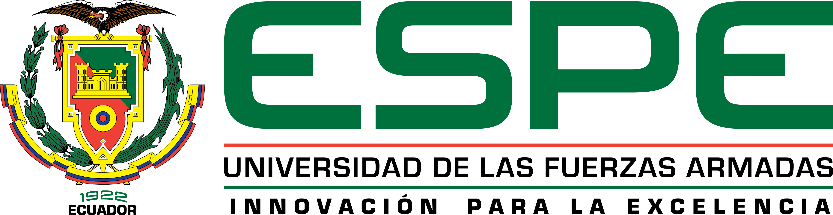 CARRERA DE INGENIERÍA EN COMERCIO EXTERIOR Y NEGOCIACIÓN INTERNACIONAL
 
TRABAJO DE TITULACIÓN PREVIO A LA OBTENCIÓN DEL TÍTULO DE INGENIERA EN COMERCIO EXTERIOR Y NEGOCIACIÓN INTERNACIONAL
 
TEMA: ESTRATEGIAS DE INTERNACIONALIZACIÓN PARA POSICIONAMIENTO DE MIPYMES DEL SECTOR INDUSTRIAL CACAOTERO 
 
AUTOR: ESTEFANÍA MABEL ZULETA CHUICO

DIRECTOR: ING. EDGAR EFREN ROMERO MONCAYO
 
SANGOLQUÍ, 2016
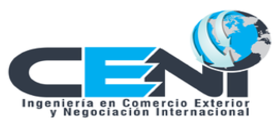 INTRODUCCIÓN
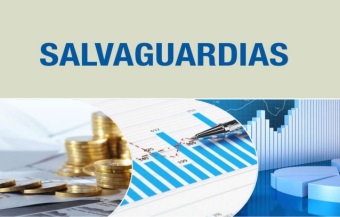 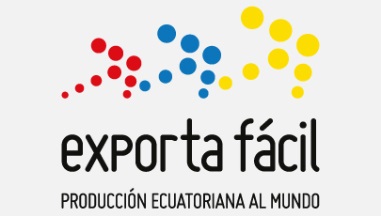 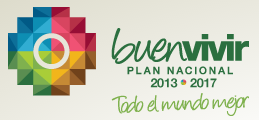 ASPECTOS GENERALES
OBJETO DE ESTUDIO
PLANTEAMIENTO DEL PROBLEMA
JUSTIFICACIÓN DEL ESTUDIO
OBJETIVO GENERAL
OBJETIVOS ESPECÍFICOS
MARCO TEÓRICO
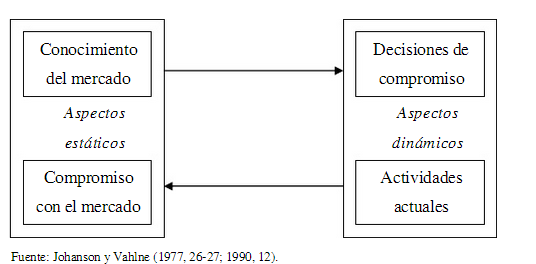 Figura N° 1 Esquema original del modelo Uppsala
Fuente: (Johanson y Vahle, 1997)
MARCO REFERENCIAL
MARCO METODOLÓGICO
VARIABLES DE ESTUDIO
HIPÓTESIS
RESULTADOS
INTERNACIONALIZACIÓN DE MIPYMES EN EL ECUADOR
INCIDENCIA DE LAS MIPYMES EN LA ECONOMÍA ECUATORIANA
Pichincha y Guayas  77%

Azuay, Manabí y Tungurahua 15%
PIB
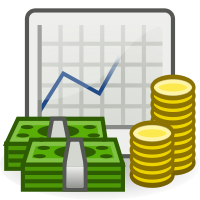 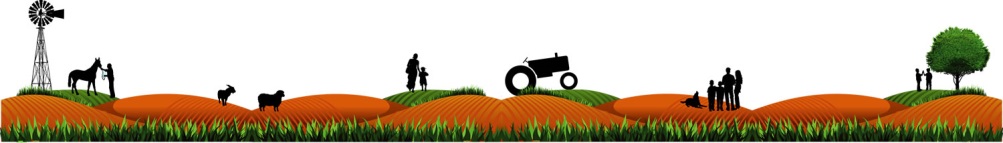 Codificación CIIU
MARCO LEGAL
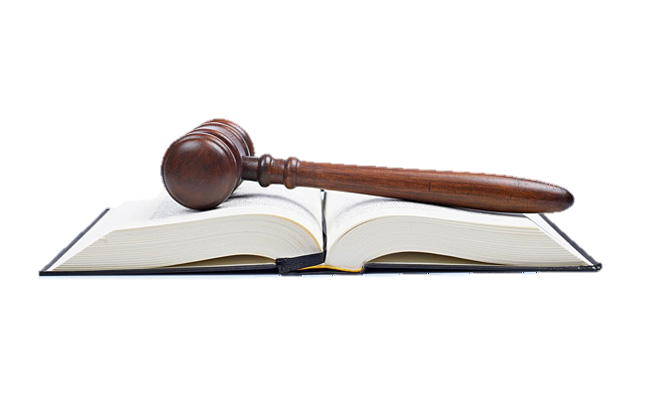 MARCO LEGAL
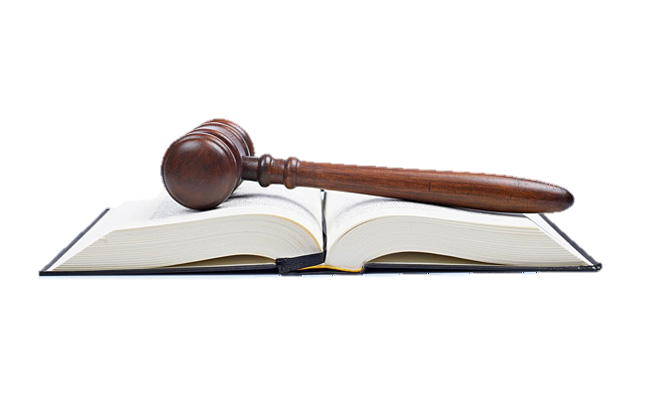 CACAO Y SUS ELABORADOS
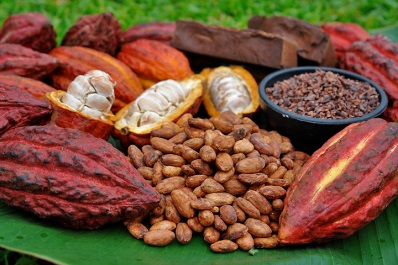 EXPORTACIONES DE CACAO
171 millones de dólares anuales
2006
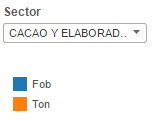 812 millones de dólares anuales
2015
Exportaciones 2015, toneladas métricas.
Por clasificación arancelaria
BALANZA COMERCIAL
BALANZA COMERCIAL
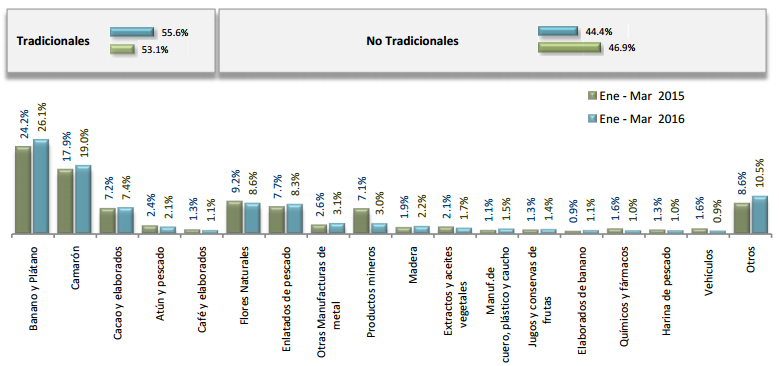 PYMES EXPORTADORAS DE CACAO ECUATORIANO INTERNACIONALIZADAS
CONTINÚA
PYMES EXPORTADORAS DE CACAO ECUATORIANO INTERNACIONALIZADAS
ESTRATEGIAS DE INTERNACIONALIZACIÓN DE PYMES EXPORTADORAS DE CACAO
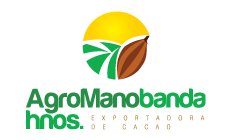 ESTRATEGIAS DE INTERNACIONALIZACIÓN DE PYMES EXPORTADORAS DE CACAO
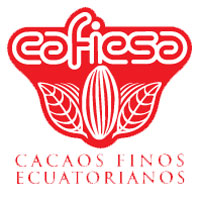 ESTRATEGIAS DE INTERNACIONALIZACIÓN DE PYMES EXPORTADORAS DE CACAO
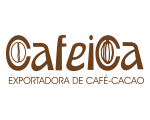 ESTRATEGIAS DE INTERNACIONALIZACIÓN DE PYMES EXPORTADORAS DE CACAO
ESTRATEGIAS DE INTERNACIONALIZACIÓN DE PYMES EXPORTADORAS DE CACAO
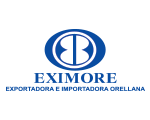 ESTRATEGIAS DE INTERNACIONALIZACIÓN DE PYMES EXPORTADORAS DE CACAO
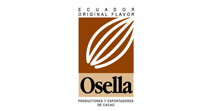 ESTRATEGIAS DE INTERNACIONALIZACIÓN DE PYMES EXPORTADORAS DE CACAO
CONCLUSIÓN
CONCLUSIÓN
RECOMENDACIONES
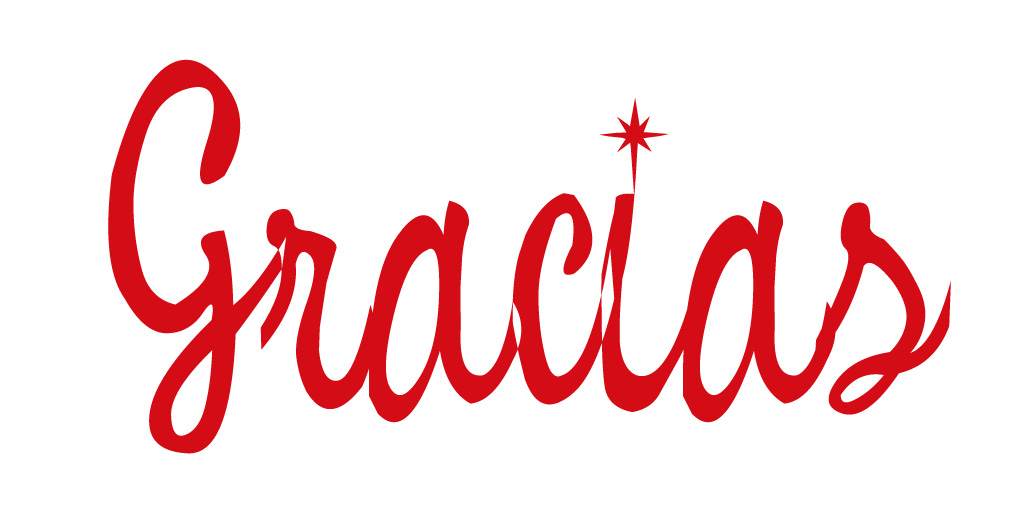